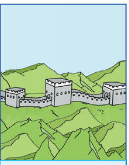 Revision  of  Module 5
小长山岛镇中心小学
朱宏琴
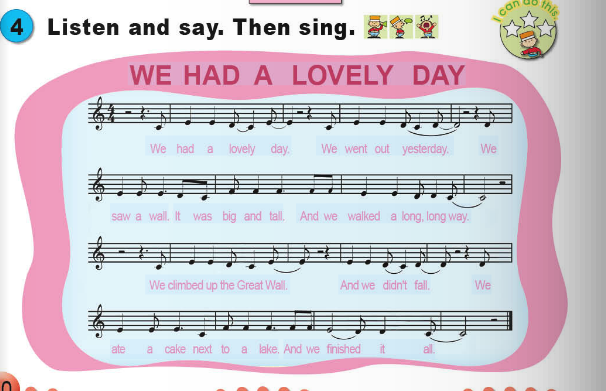 What  did  they  do  yesterday?
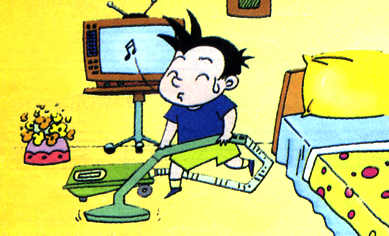 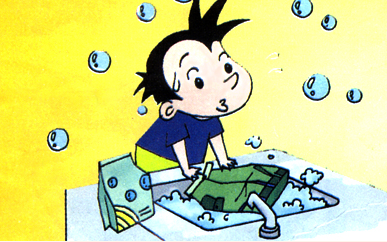 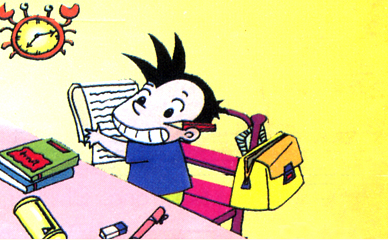 cleaned
finished
washed
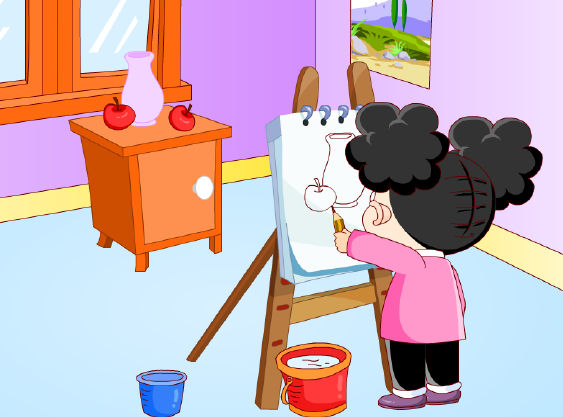 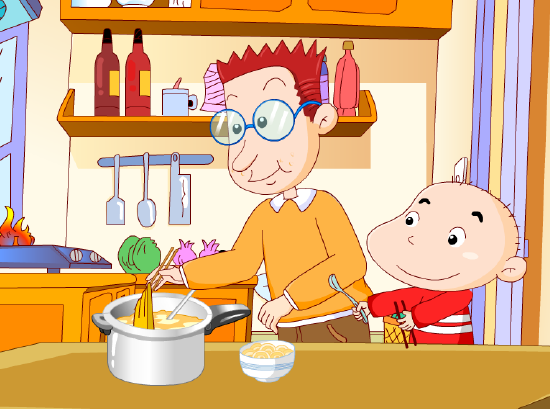 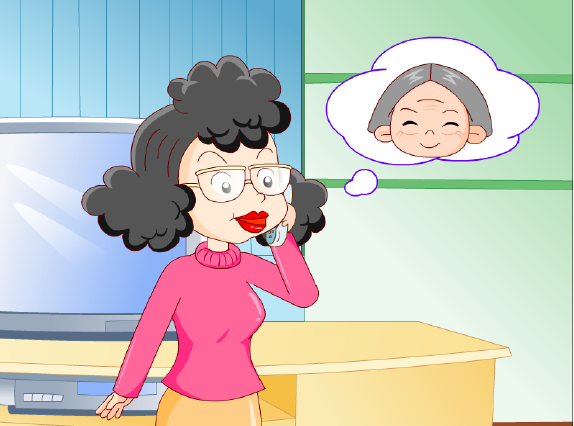 painted
phoned
cooked
Task
运用一般过去时，说明假期活动
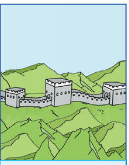 Listen  and  choose.
Did you go____(to, on )a school trip yesterday?
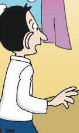 Yes, we_______ (go, went)  to the Great Wall. 
It took us _______(  fifty, forty) minutes to climb to the top.
And we _____(saw,see) lots of mountains.
We _____ ( ate,eat)candies.And we saw some beautiful ______(plant,plants).
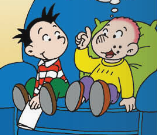 So,you ____(have,had) a good time.
Yes.And we ______(buy,bought) you a present.
It’s a picture _____( of, to) the Great Wall.
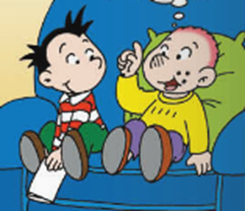 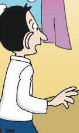 Thank  you,boys.
Read  and  judge .
1.Daming and  Sam  went  to the Great Wall. 2.They  saw lots  of mountains and people. 
3.They  ate apples.
4.They   didn’t  buy  a present .
5.They  had a good time .
T
F
F
F
T
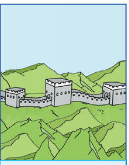 Listen and number .
(  )The  ice was very cold.

(  ) Yesterday, we went  on a school trip.

(  )At first, I fell over.But I didn’t hurt a lot.

(  )we went skating.I wore warm clothes.

(  )Then I was able to skate.
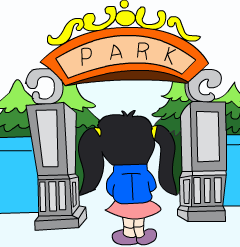 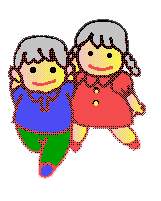 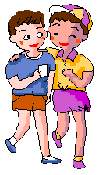 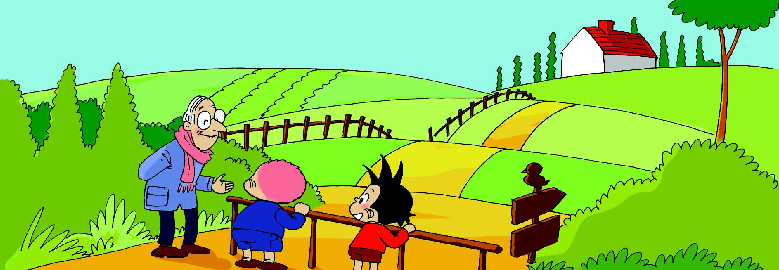 Farm
Where  did  you  go?    I  went  to              .
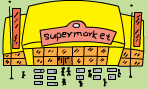 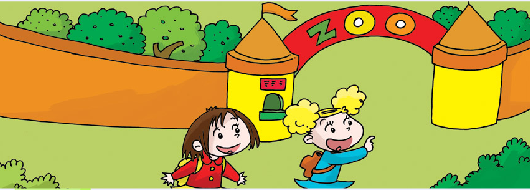 What   did    you   see ?I  saw                     .
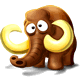 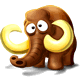 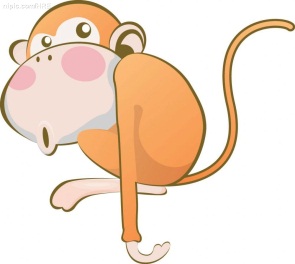 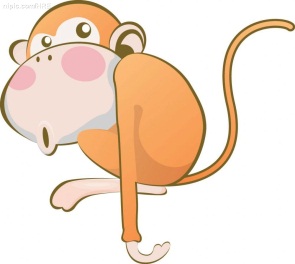 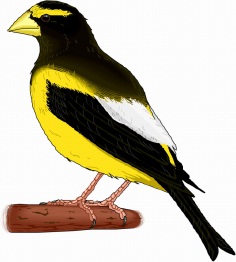 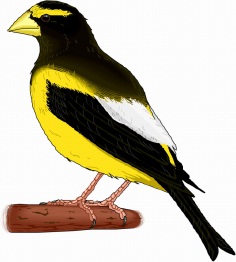 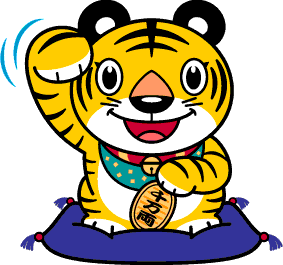 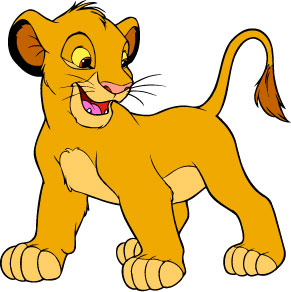 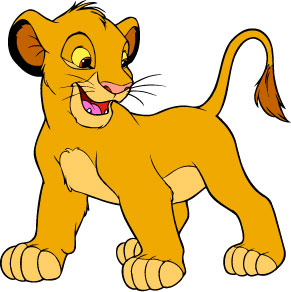 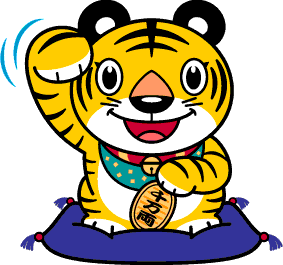 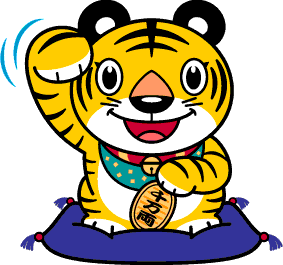 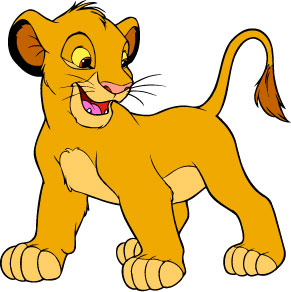 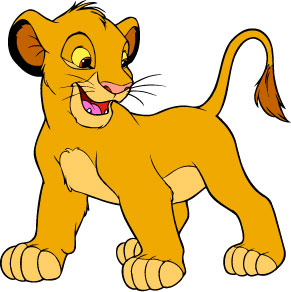 What did you eat?
I  ate                .
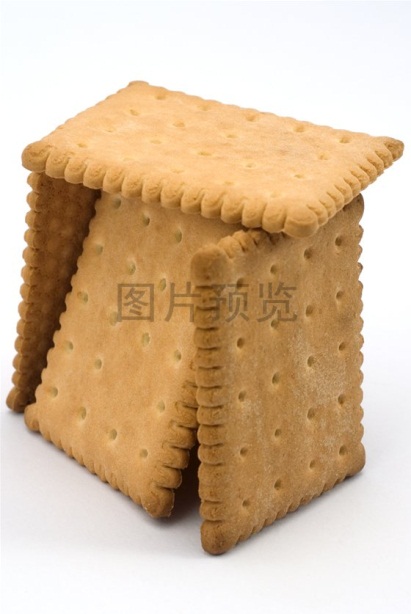 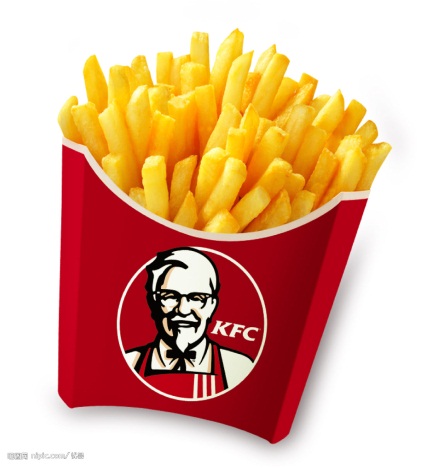 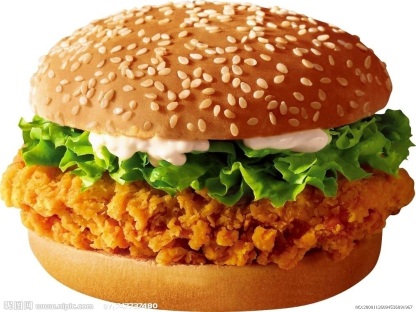 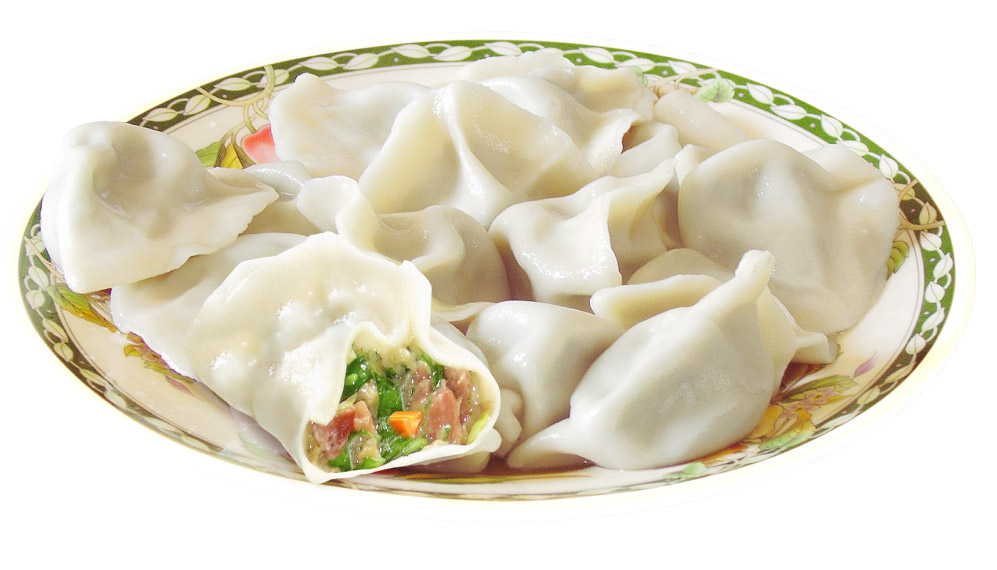 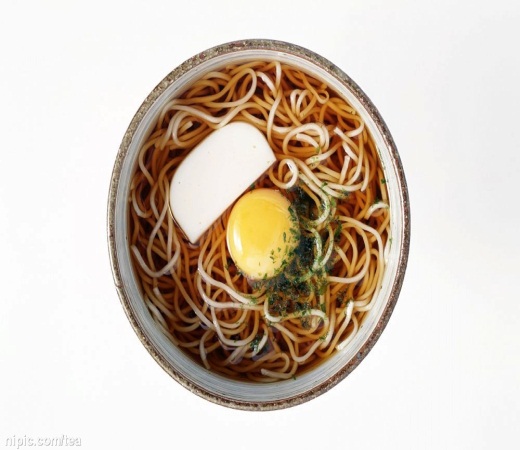 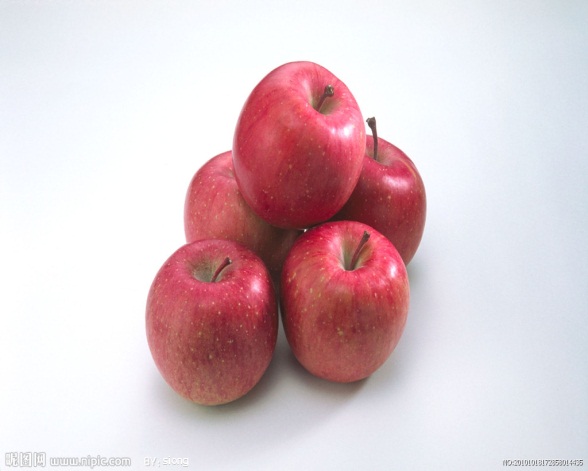 What  did  you  buy?
I  bought                  .
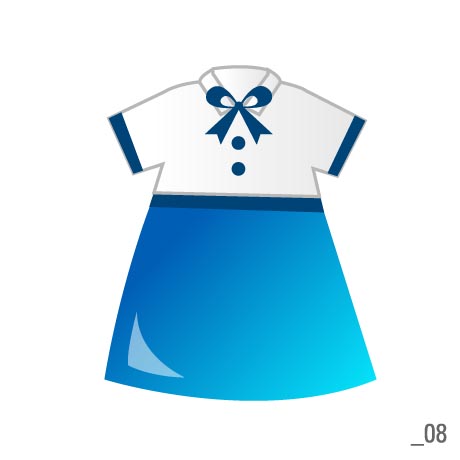 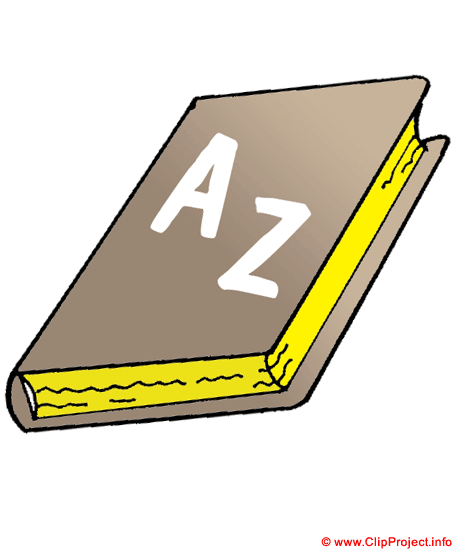 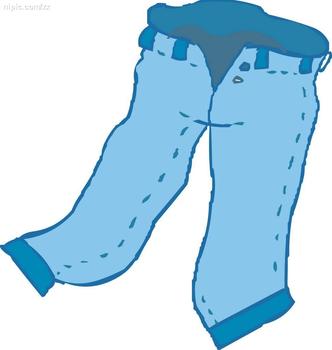 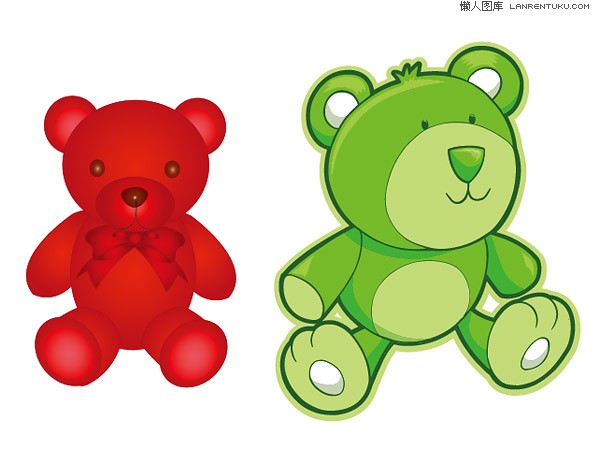 Where  did  you  go?    I  went  to              .
What   did    you   see ? I  saw                     .
What did you eat?   I  ate                .
What  did  you  buy? I  bought                  .

……
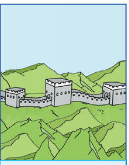 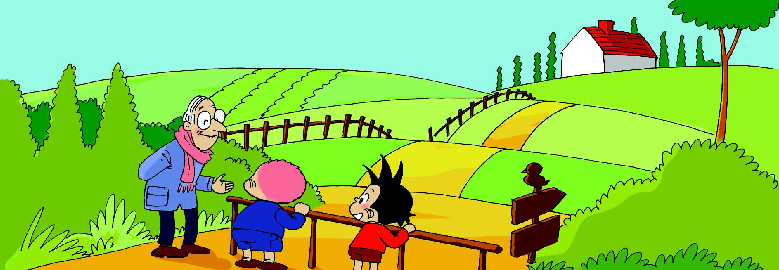 Farm
Last year(Last  week,Last  summer-----),
I went  to                 .
I saw                       .
I ate                         .
I            some  presents.
I              a  good  time.
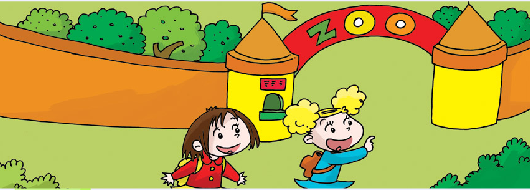 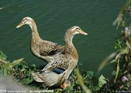 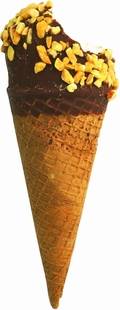 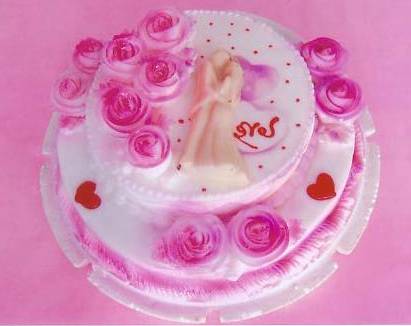 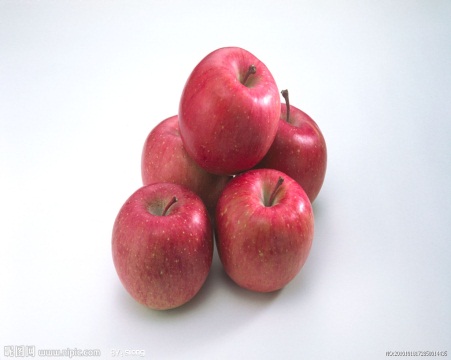 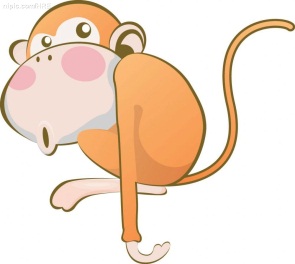 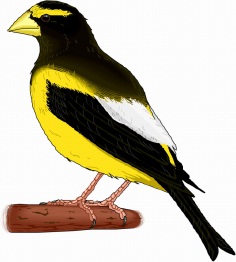 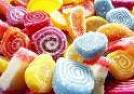 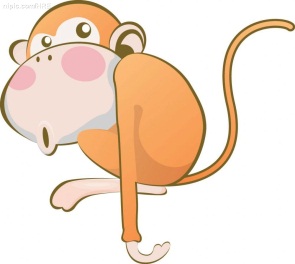 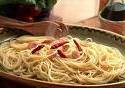 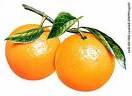 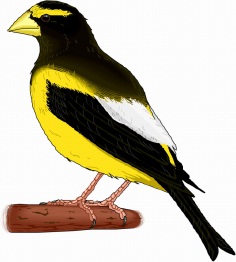 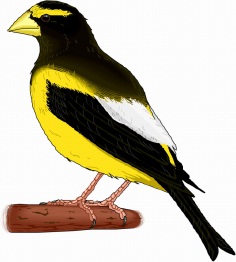 Summary

What  did you  learn  this  lesson?
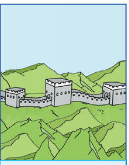 Homework
1.Read   the text.
2.Finish   your  composition.
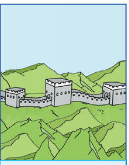 课堂检测
根据提示填单词
1. I _______（去） on a school ________ （旅行）yesterday .
2.I _________ （看见）lots of mountains and some beautiful _________.（植物）
选择
1.I went skating. I ________ warm clothes.
A.wear   B.wore     C.wearing
2.I ________ mum a present .Mum  was very happy.
A. buy    B bought    C buys